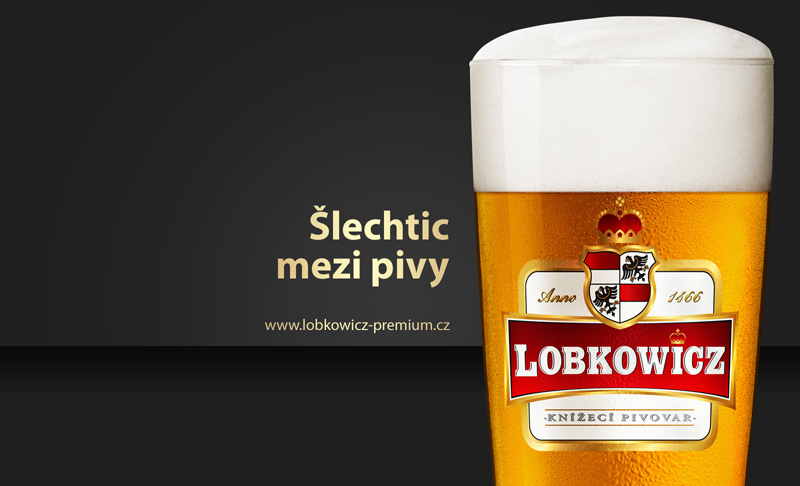 Martin Fabián, 321714
Marketing v EU
Jaro 2011
Obsah
Úvod
Historie
Produkt
Lobkowicz Premium
O pivu
Balení
Výroba 
Lobkowicz Premium Nealko
O pivu
Balení
Výroba 
Propagace
Úvod
Pivo Lobkowicz se vaří v pivovaru ve Vysokém Chlumci a nově i v pivovaru v Protivíně
Tyto pivovary společně s dalšími 7 pivovary patří pod křídla české společnosti Brewery trade a.s., která se snaží o zachovaní a rozvoj malých a středních pivovarů v ČR.
Historie - Lobkowicz
První zmínky o pěstování chmele a výrobě piva ve Vysokém Chlumci (tam se pivovar nalézá) jsou totiž známy již z roku 1466. 
První dochovaný popis Lobkowiczkého pivovaru, který v té době již provozoval dvě varny, pochazí z roku 1611, a první detailní popis technologie vaření piva nese letopočet 1642.
V roce 1652 prošel pivovar kompletní rekonstrukcí, protože byl za třicetileté války výrazně zdevastován.
Roku 1992 navrácen v restituci staletým vlastníkům pivovaru jejich majetek
Produkt
Lobkowicz Premium nealko
Lobkowicz Premium
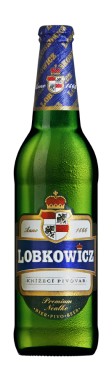 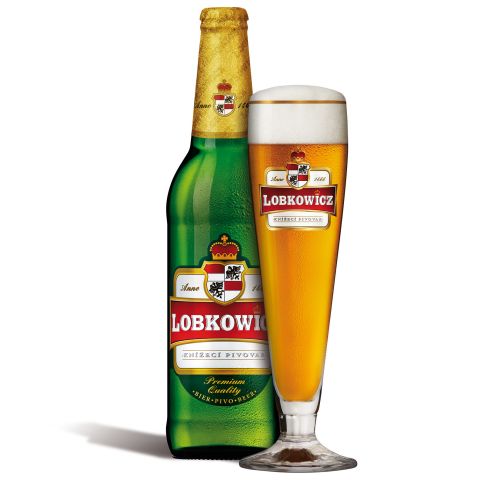 Produkt - Lobkowicz Premium
Typ:Světlý ležák, obsah alkoholu 4,7 % obj.

Charakteristika:
	Pivo vařené dle tradiční receptury, výhradně z českých surovin. Opravdová dvanáctka (12,2 %), která vyniká harmonií delikátní hořkosti, plné chuti a bohaté pěny.
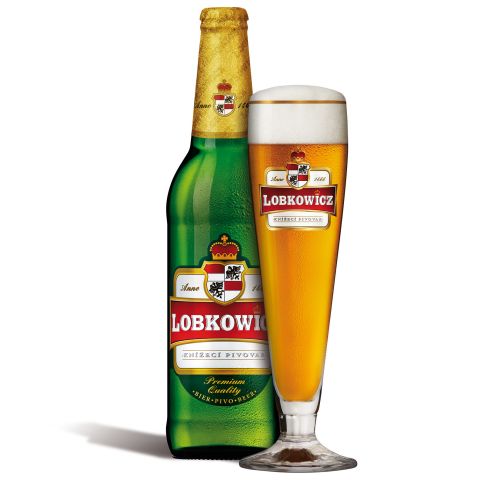 Produkt - balení
Balení:sud KEG 15 lsud KEG 30 lsud KEG 50 ltankové pivo
přepravka 20 x 0,5 l lahevpřepravka 24 x 0,33 l lahevmultipack 8 x 0,5 l lahevdárkový multipack 7 x 0,5 l lahev se sklenicí 0,3 l
Výroba – Lobkowicz Premiun
Voda
	Voda pro pivo Lobkowicz se používá z jihočeského hlubinného jezera. Voda je tak čistá, že ji není potřeba upravovat – i v surovém stavu odpovídá požadavkům na vodu kojeneckou.
Chmel
	Charakteristická hořkost pochází z věhlasného českého chmele. Při výrobě piva se používá výhradně české odrůdy chmele: Žatecký poloraný červeňák a Premiant. V pivu není žádný chemicky upravený chmel a už vůbec ne chmelový extrakt.
Slad
	Vybírá se pouze tradiční český slad, vždy však z jednodruhového ječmene. Při jeho výrobě není prioritou výtěžnost - ekonomická, ale kvalita, což se příznivě projevuje na chuti piva Lobkowicz.
Ječmen
	Pro výrobu sladu, který dává pivu jeho charakteristickou zlatou barvu a plnost se  používá výhradně česká odrůda Bojos.
Kvasnice
	Pro výrobu ležáku Lobkowicz se využívá historický kmen pivovarských kvasnic spodního kvašení.
Výroba - Lobkowicz Premiun
Zrání piva Lobkowicz není urychlováno, trvá 35 dní – tedy právě tak dlouho, jak má, aby bylo dosaženo nejlepší harmonie chuti.
Prémiový ležák Lobkowicz se na konci výrobního postupu neředí vodou, jak je to v dnešní době běžné u jiných ležáků
Používají se pouze české suroviny. Při výrobě piva Lobkowicz nejsou používány syntetické přísady ani náhražky, které do pravého českého ležáku nepatří.
Produkt - Lobkowicz Premium nealko
Lobkowicz Premium Nealko je osvěžující pivo plné chuti, kterému speciální chmelení dodává nezaměnitelnou příchuť. 
Lobkowicz Premium Nealko se pyšní fyziologicky vyváženým složením. Obsahuje výhradně přirozené antioxidanty, má nízký obsah sodíku a není umělé doslazováno.
Lobkowicz Premium Nealko má velmi nízkou energetickou hodnotu, jejíž množství je srovnatelné s nejpopulárnějšími nízkoenergetickými nápoji na trhu. Je tedy optimálním nápojem pro všechny zastánce zdravého životního stylu.
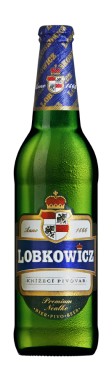 Produkt – balení
Pivo Lobkowicz Premium balení:
sud KEG 15 l
sud KEG 30 l
sud KEG 50 l
přepravka 20 x 0,5 l lahev
přepravka 24 x 0,33 l lahev
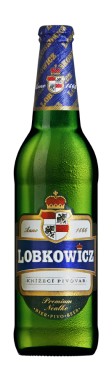 Výroba - Lobkowicz Premium nealko
Chmel
	Pro chmelení piva Lobkowicz Premium Nealko se používají tři druhy chmele – Žatecký poloraný červeňák, Premiant a Cascade.Voda
K vaření piva Lobkowicz Premium Nealko je použita voda z podzemního jihočeského jezera. (stejně jako u ležáku)
Slad
	Pro výrobu nealkoholického piva jsou použity tři druhy sladu (český, bavorský a karamelový), které jsou sladěny do jedinečné a nezaměnitelné chuti piva Lobkowicz Premium Nealko. 
Kvasnice 
	Nenapodobitelnou chuť piva Lobkowicz Premium Nealko vytváří spolu s použitými surovinami vlastní kmen pivovarských kvasnic, který produkuje minimum alkoholu.
Výroba - Lobkowicz Premium nealko
Při vaření piva Lobkowicz Premium Nealko je kladen velký důraz na standardizovaný postup výroby, který zahrnuje:
dvourmutový proces na varně
studené chmelení
dvoufázové kvašení
přesně dodržované výrobní postupy
Propagace – billboardy
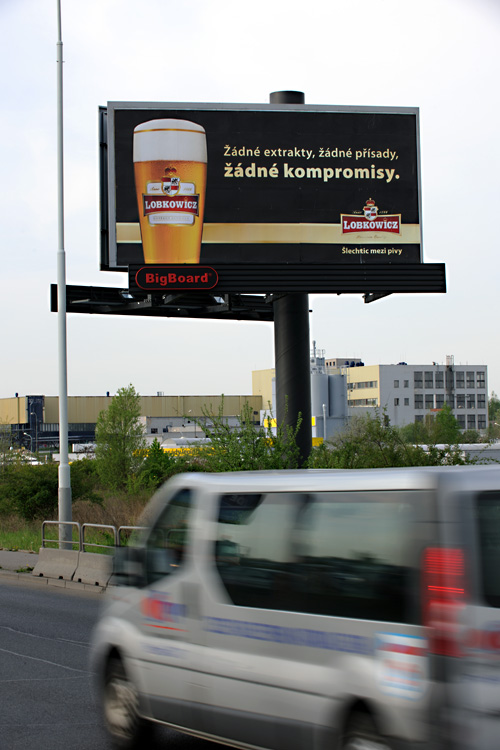 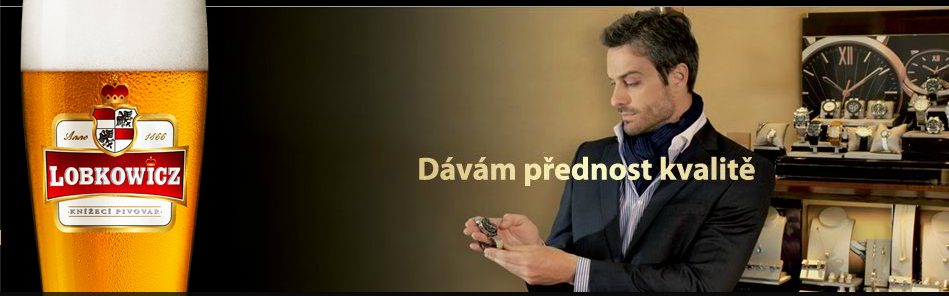 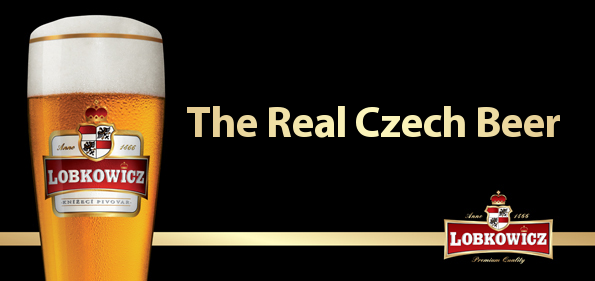 Propagace - soutěže
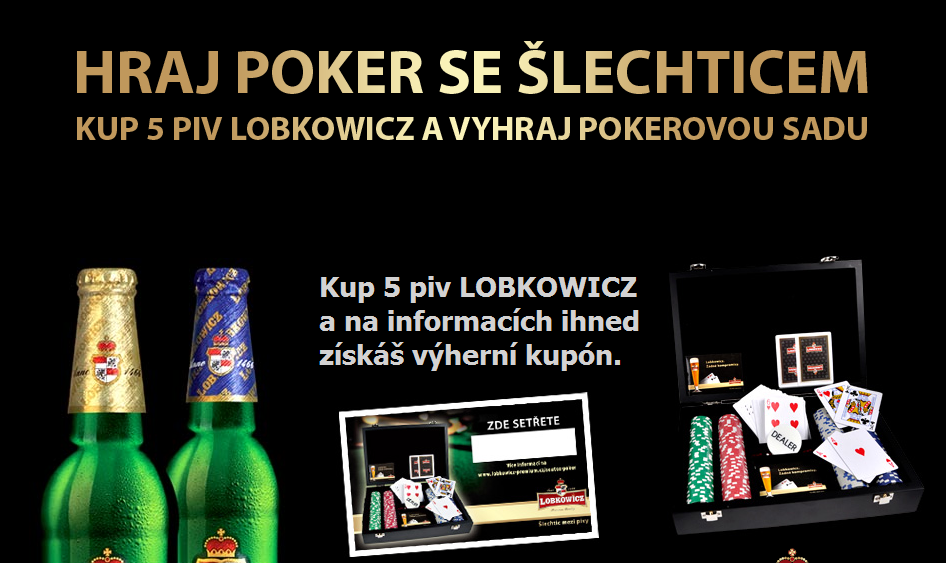 Propagace – reklamní předměty
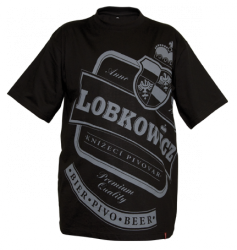 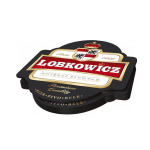 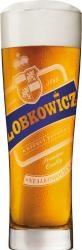 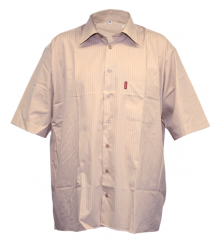 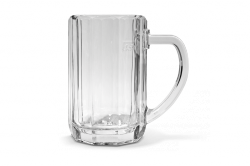 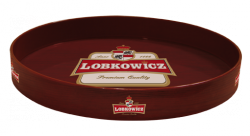 Propagace – reklamní spot (starší)
http://www.youtube.com/watch?v=5Qm1OD5vCq0
Kde ochutnat pivo Lobkowicz ?
http://www.lobkowicz-premium.cz/kde-ochutnat/
Děkuji za pozornost
Zdroje
http://www.lobkowicz-premium.cz/
http://www.lobkowicz-premium.cz/nealko/
http://www.i-magazin.cz/view.php?nazevclanku=historie-pivovaru-lobkowicz&cisloclanku=2007020032
http://pivnirecenze.cz/2152-recenze-lobkowicz-premium
http://pivni-reklamy.blogspot.com/2009/11/lobkowicz-premiovy-lezak-za-rozumnou.html